স্বাগতম
শিক্ষক পরিচিতি
আব্দুল্লাহ আত তারিক 
সহকারি শিক্ষক
শুভেচ্ছা প্রিপারেটরি স্কুল, মাগুরা
০১৭১১ – ২৬৫২৩১
Email – tariqmagura@gmail.com
শিখনফল
কবি নির্মলেন্দু গুণ এর কবি পরিচিতি সম্পর্কে জানতে পারবে 
 কবিতাটি প্রমিত উচ্চারণে পড়তে পারবে 
 কঠিন শব্দের অর্থ ও টিকা সম্পর্কে বর্ণনা করতে পারবে 
 কবি নির্মলেন্দু গুণ গভীর মমত্বের সঙ্গে যে ইতিহাস ও ঐতিহ্যের  কথা বলেছেন তা ব্যাখ্যা করতে পারবে
মনোযোগ দিয়ে ছবিগুলো লক্ষ্য কর:
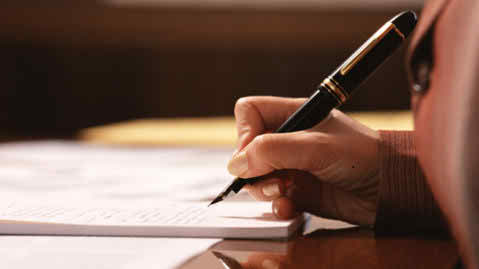 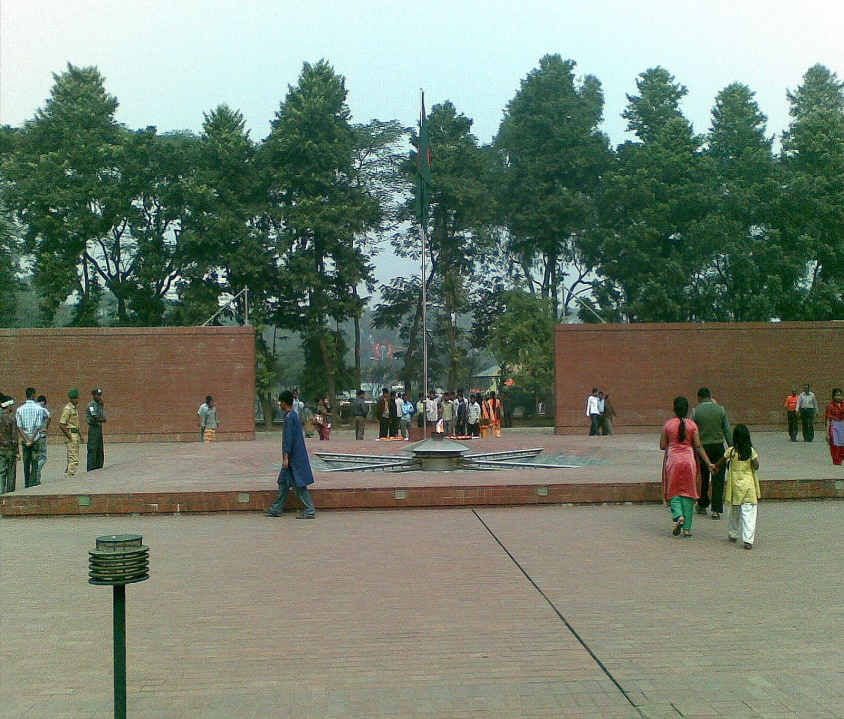 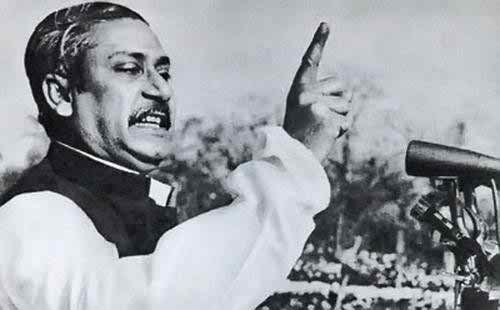 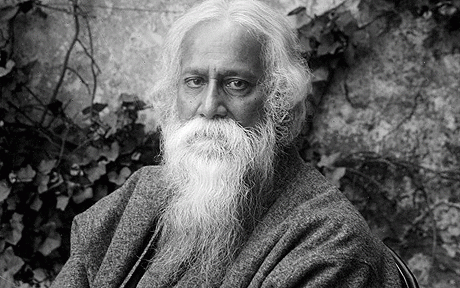 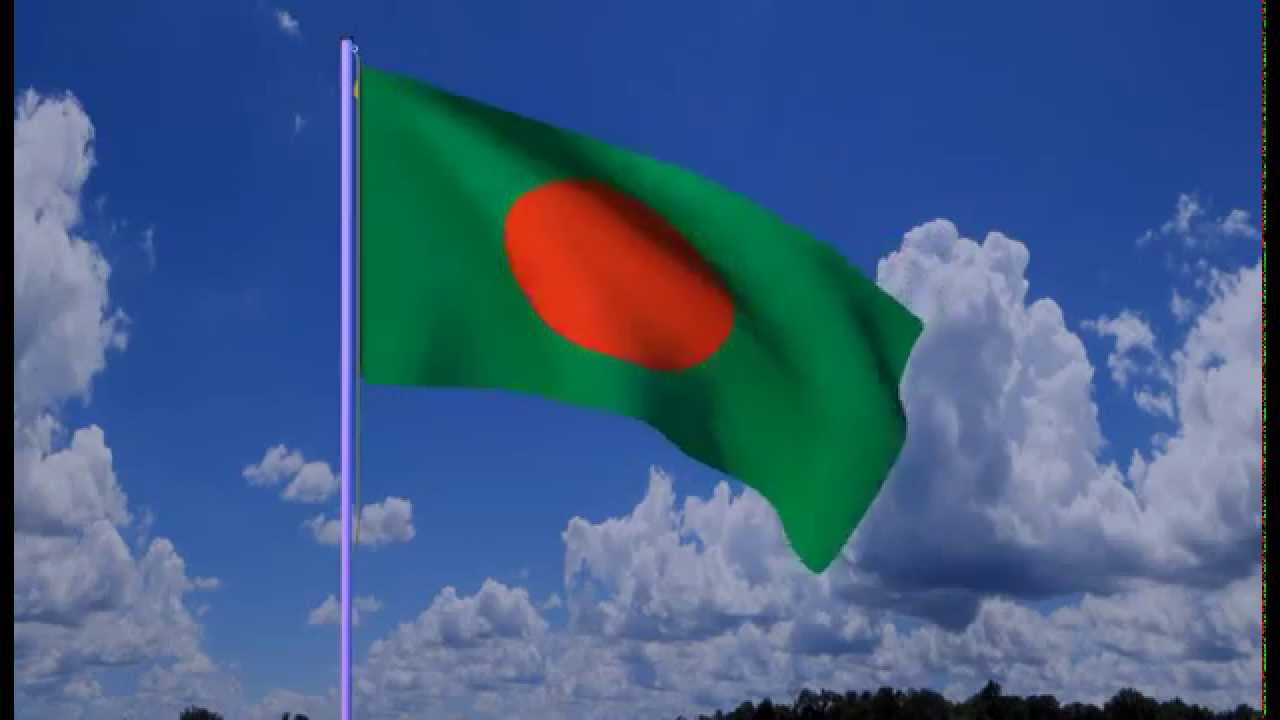 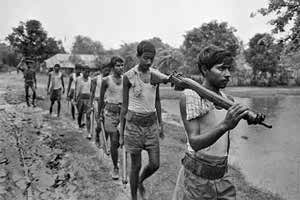 আজকের পাঠ
স্বাধীনতা, এ শব্দটি কীভাবে আমাদের হলো
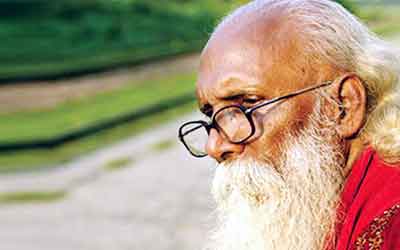 কবি নির্মলেন্দু গুণ
জন্ম –  ১৯৪৫
পিতা – সুখেন্দু  প্রকাশ গুণ
মাতা – বীণাপাণি গুণ
কাব্যগ্রন্থ – প্রেমাংশুর রক্ত চাই, বাংলার মাটি বাংলার জল, চাষাভূষার কাব্য, পঞ্চাশ সহস্র বর্ষ ।
জন্মস্থান – নেত্রকোনা জেলার 
	    কাশবন গ্রামে ।
পড়ালেখা – ১৯৬২ সালে সিকেপি ইন্সটিটিউশন, বারহাট্টা স্কুল থেকে মাধ্যমিক, ১৯৬৪ সালে নেত্রকোনা  কলেজ থেকে ইন্টারমিডিয়েট ও ১৯৬৯ সালে ঢাকা বিশ্ববিদ্যালয়ে থেকে স্নাতক পাস করেন ।
জীবনী
গল্প – আপন দলের মানুষ
শিশুতোষ উপন্যাস –কালো মেঘের ভেলা, বাবা যখন ছোট ছিলেন ।
পেশা –সাংবাদিক ছিলেন এবং  সার্বক্ষণিক সাহিত্য কর্মে নিমগ্ন ছিলেন ।
একক কাজ
১ . নির্মলেন্দু গুণ কোথায় জন্মগ্রহণ করেন ?
২ . নির্মলেন্দু গুণ কত সালে ঢাকা বিশ্ববিদ্যালয় থেকে স্নাতক পাশ করেন ?
৩ . “কালোমেঘের ভেলা” কী জাতীয় রচনা ?
৪ . নির্মলেন্দু গুণ পেশায় কী ছিলেন ?
সমাধান
১ . নেত্রকোনা জেলার কাশবন গ্রামে ।
২ . ১৯৬৯ সালে ।
৩ . শিশুতোষ উপন্যাস ।
৪ . সাংবাদিক ।
মনোযোগ দিয়ে ভিডিওটি দেখ :
Youtube Link : https://www.youtube.com/watch?v=fULifMmq8jw
শব্দার্থ
দারুন উত্তেজনায় আবেগ বিহ্বল, ক্ষিপ্ত
উন্মত্ত
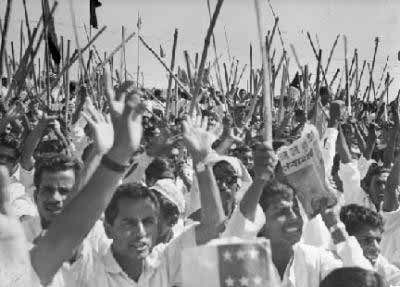 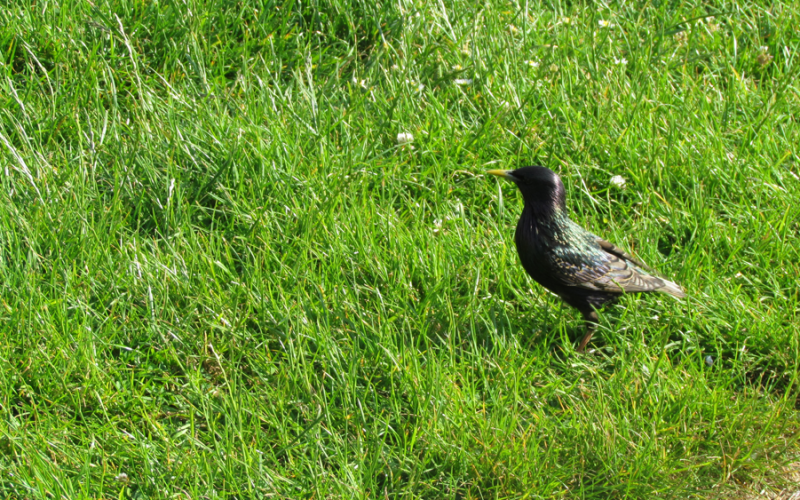 দূর্বাদল
সবুজ ঘাস
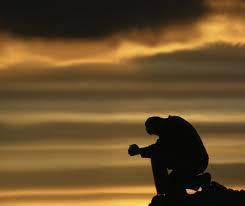 যাদের কোনো কাজকর্ম নেই, বেকার
ভবঘুরে
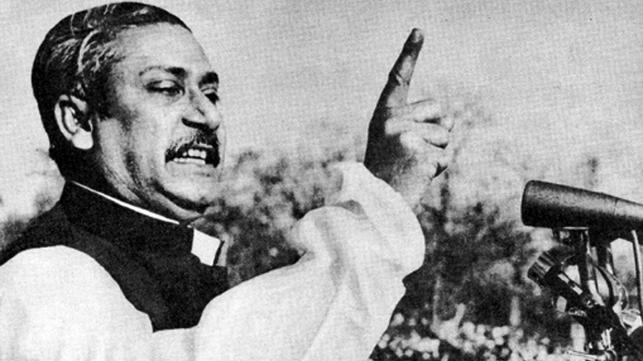 সহজে উদ্দীপ্ত দ্যুতিময় বঙ্গবন্ধুর ভাষণ
বজ্রকণ্ঠ বাণী
জোড়ায় কাজ
বজ্রকণ্ঠ বাণী বলতে লেখক কী বুঝাতে চেয়েছেন তা বিশ্লেষণ কর ।
টীকা
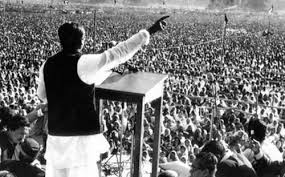 জনগনের নেতা, যার  তেজীয়ান দ্যুতি চারদিকে বিচ্ছুরিত হচ্ছিল, তিনি যেন গণসূর্য । সেই নেতা যে মঞ্চে দাঁড়িয়ে সেটাই গণসূর্যের মঞ্চ ।
গণসূর্যের মঞ্চ
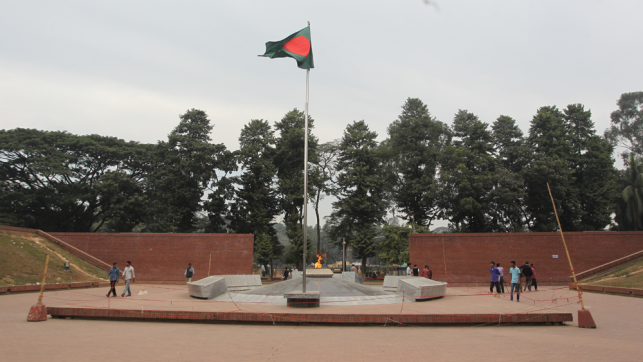 ১৬১০ সালে মোঘল শাসনামলে ঢাকার নবাবগণ রমনা এলাকায় সুদৃশ্য সোহরাওয়ার্দী উদ্যান প্রতিষ্ঠা করেন। বর্তমানের সোহরাওয়ার্দী উদ্যান এক সময় রেসকোর্স ময়দান নামে পরিচিত ছিল।
সোহরাওয়ার্দী উদ্যান
বর্তমানে ঢাকার সোহরাওয়ার্দী উদ্যানে উত্তরপ্রান্তে একটি অংশ জুড়ে রয়েছে শিশু পার্ক । ১৯৭১ সালে এই শিশু পার্ক ছিল না। তখন এর নাম ছিল রমনা রেসকোর্স । এই উত্তরপ্রান্তে বঙ্গবন্ধু তার ঐতিহাসিক ভাষণ দিয়েছিলেন । তার অস্তিত্ব এখন আর খুজে পাওয়া যাবে না । সেখানে এখন শিশুদের খেলার প্রাঙ্গন ।
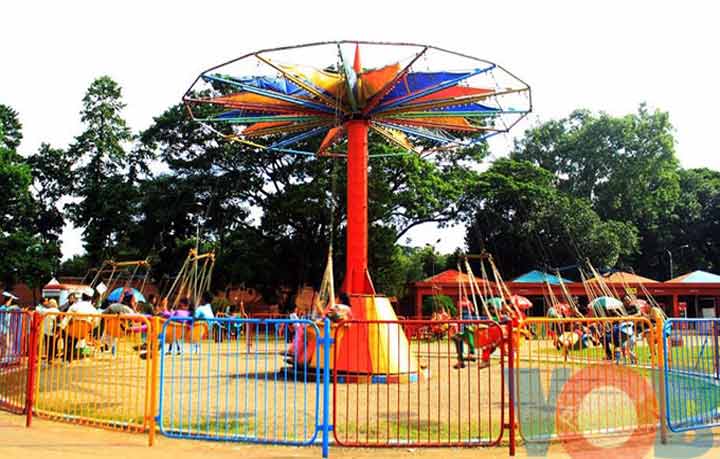 শিশু পার্ক
১
৭৫৭
১৮৫৭
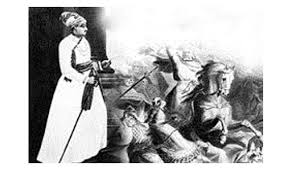 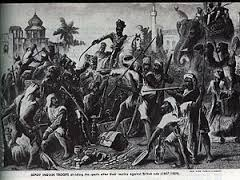 শত
বছরের
শত
সংগ্রাম
শেষে
সিপাহী বিদ্রোহ
পলাশী যুদ্ধ
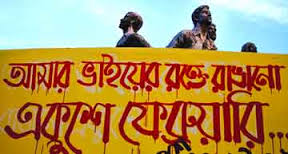 ১
৯৫২
১
৯৬৬
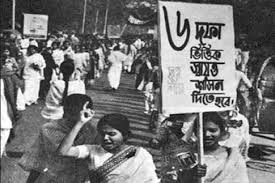 ছয় দফা
ভাষা আন্দোলন
দলীয় কাজ
কবি নির্মলেন্দু গুণ গভীর মমত্বের সঙ্গে যে ইতিহাস ও ঐতিহ্যের   কথা বলেছেন তা ব্যাখ্যা করো ।
মূল্যায়ন
১ . “আপন দলের মানুষ” – কী জাতীয় রচনা ?
২ . কবি নির্মলেন্দু গুণ কত সালে জন্মগ্রহণ করেন ?
৩ . ‘ভবঘুরে’ – শব্দটির অর্থ কী ?
৪ . সিপাহী বিদ্রোহ হয়েছিল কত সালে ?
বাড়ীর কাজ
“সেই থেকে স্বাধীনতা শব্দটি আমাদের” – কথাটি ব্যাখ্যা কর ।
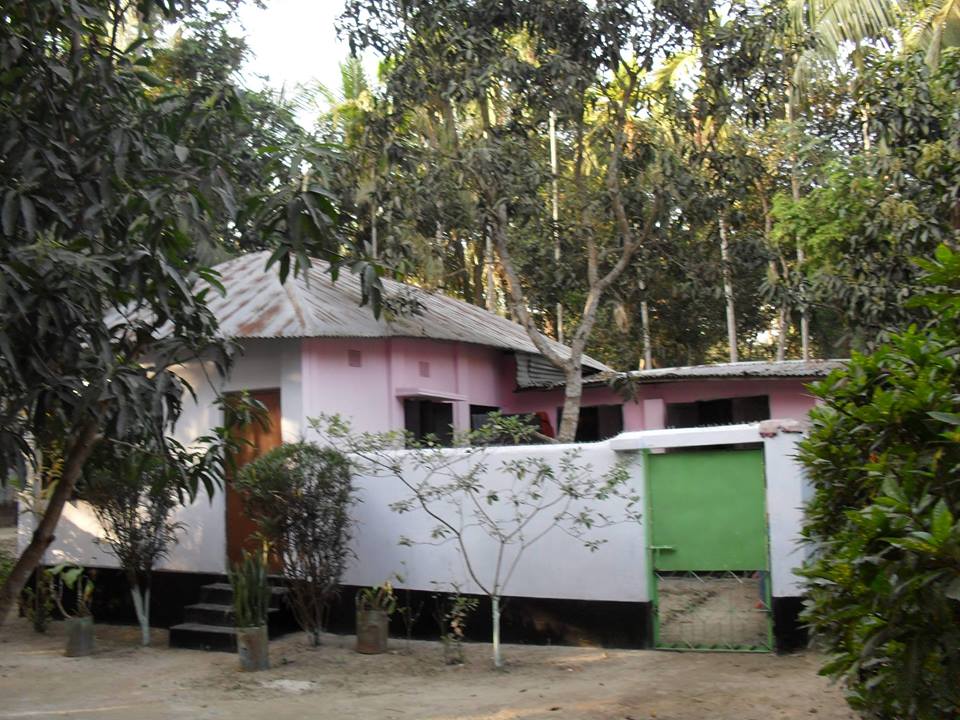 সকল শিক্ষার্থীকে আন্তরিক ধন্যবাদ
ধন্যবাদান্তে,
	আব্দুল্লাহ আত তারিক
	সহকারি শিক্ষক (বাংলা)
	শুভেচ্ছা প্রিপারেটরি স্কুল, মাগুরা
	জেলা অ্যাম্বাসেডর, মাগুরা সদর, মাগুরা
	সেরা কনটেন্ট নির্মাতা, ১৮ মার্চ – ২০২১